Создание персонального сайта педагога .
Технологии работы на платформах  uCoz   и  a2b2
Руководитель РМО «Глиняная фантазия» Э.В.Т.орунцова
2016 г.
uCoz
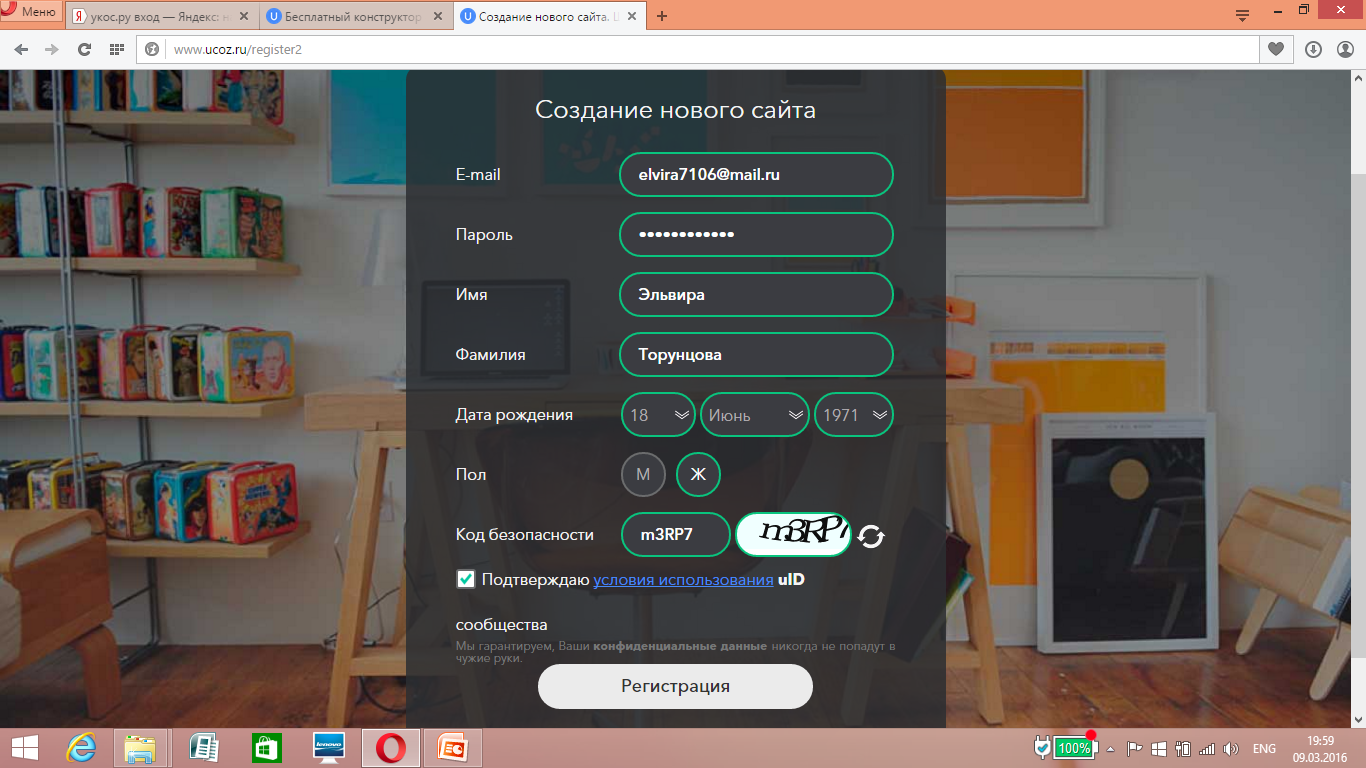 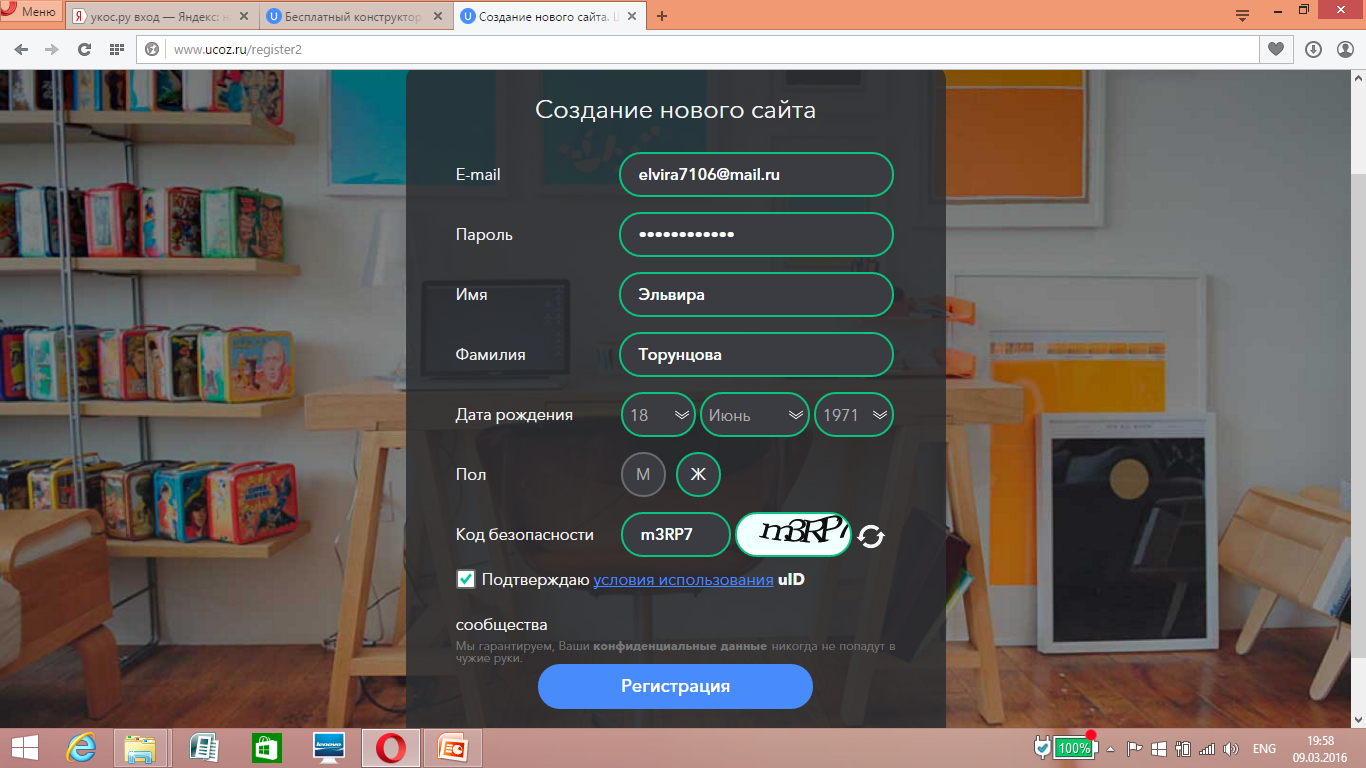 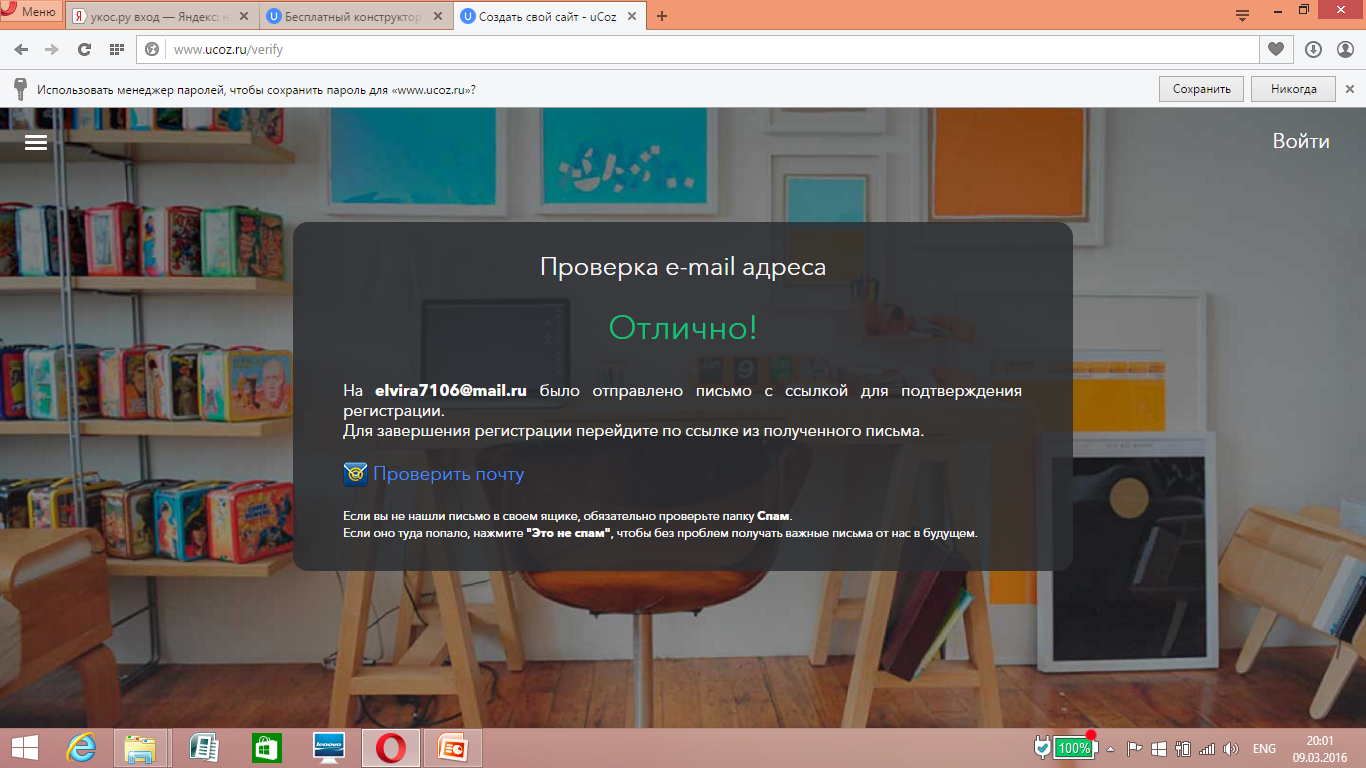 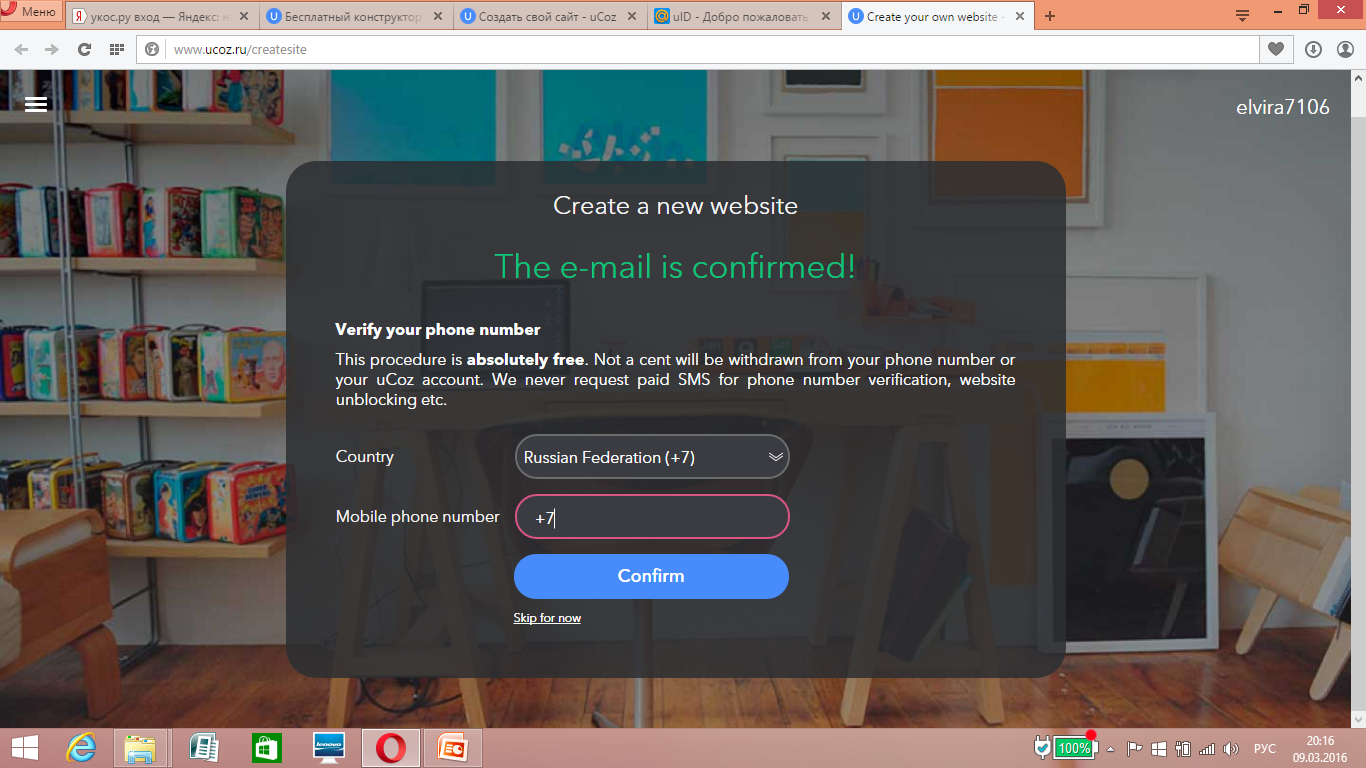 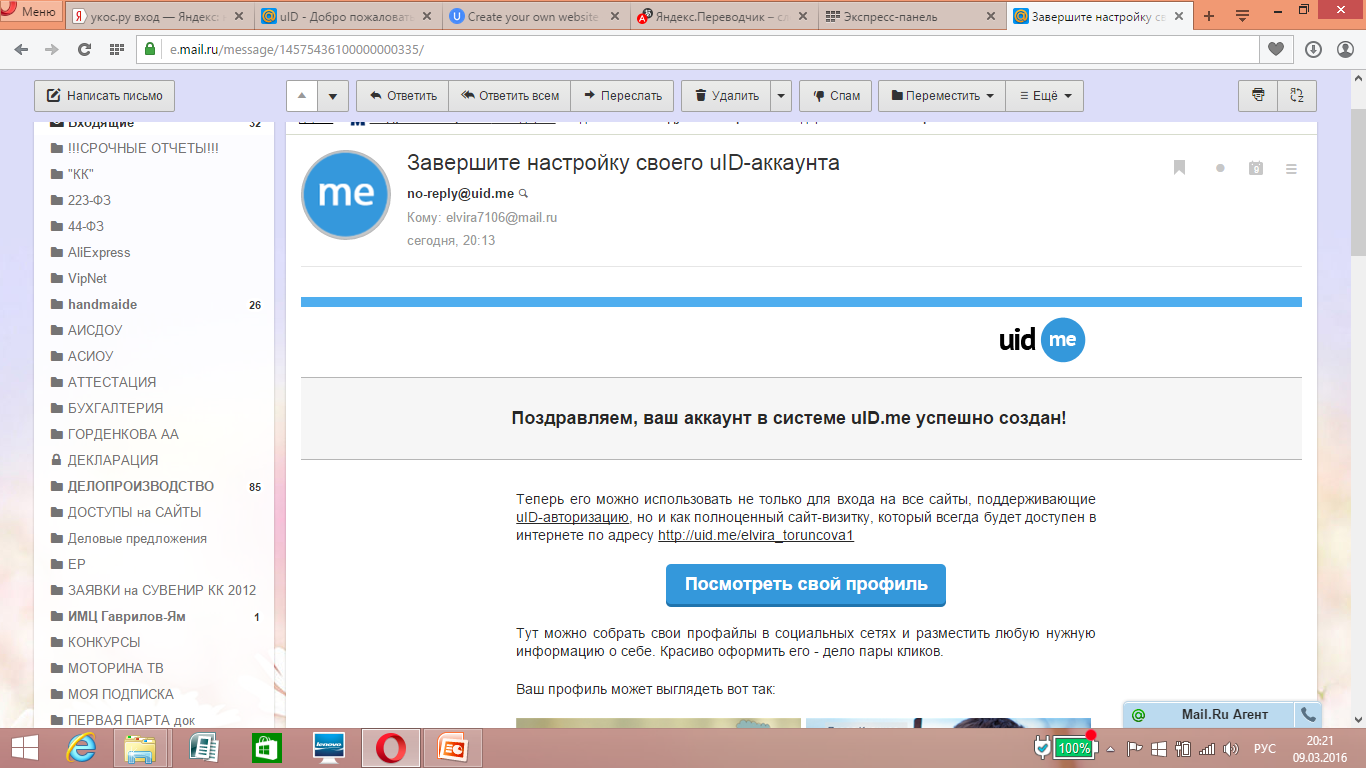 http://uid.me/elvira_toruncova1?from=reg_from_unethttp://uid.me/elvira_toruncova1
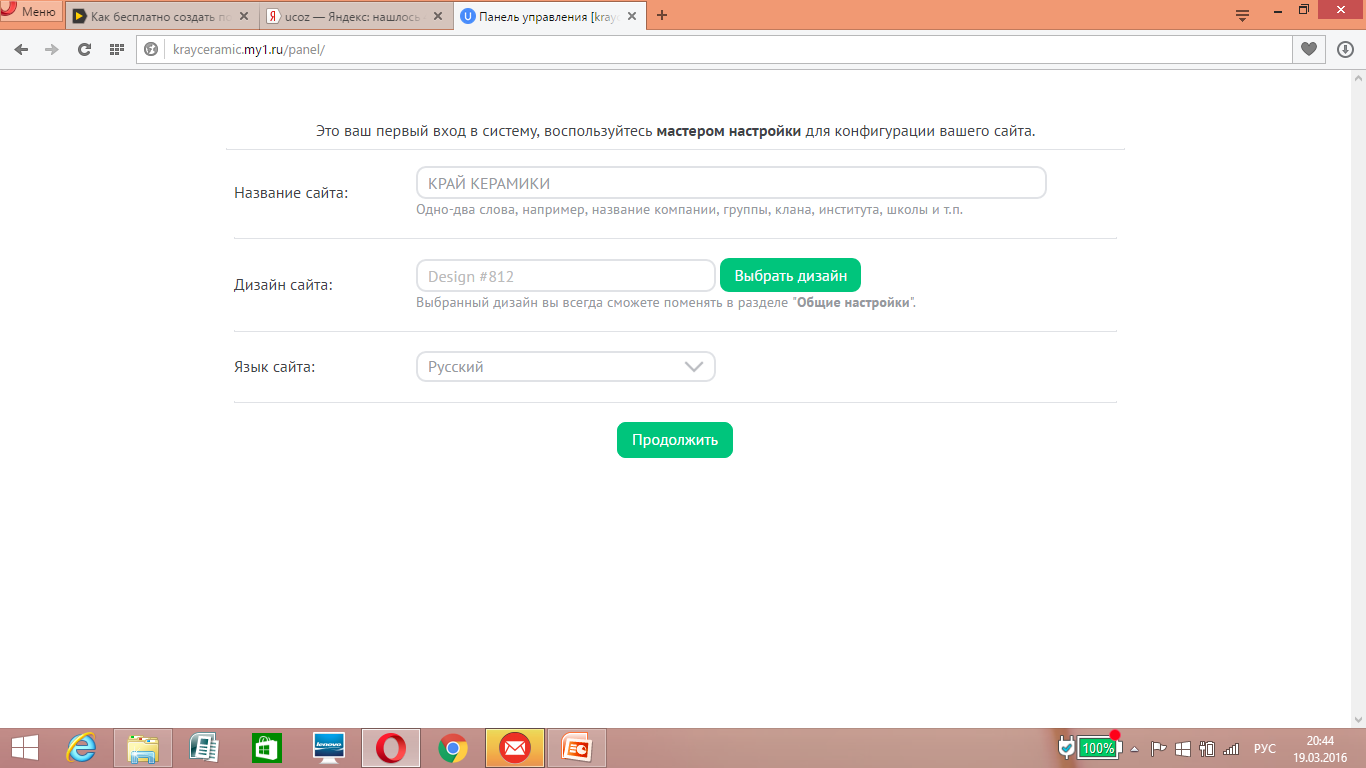 Кнопка «Осмотр модуля»
Создание сайта педагога на платформе Департамента образования Ярославской области a2b2
a2b2
Создание сайта с помощью системы uCoz